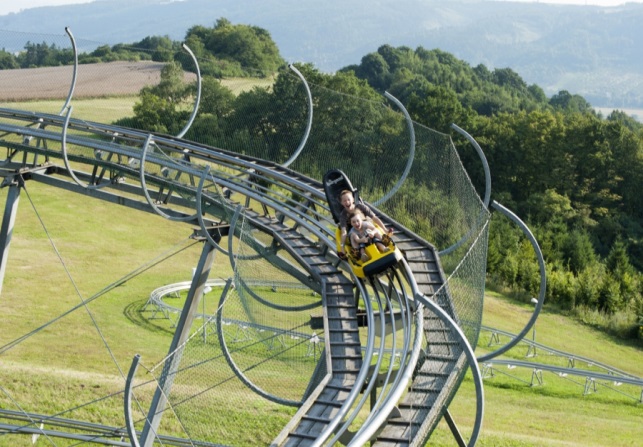 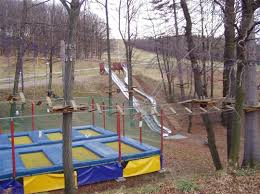 SRPŠ ZVE ŽÁKY A JEJICH RODIĆE NA SPOLEČNÝ VÝLET ZA ZÁBAVOU
KDY:   8.5.2018 od 9:00  hodin            KDE: HEIPARK TOŠOVICE  
INFO: Pro děti ZŠ Slovenská v doprovodu dospělé osoby . Z fondu SRPŠ bude hrazena dětem společná autobusová doprava, doprovod přispěje částkou 50 Kč. Útratu na místě hradí každý sám dle možností.
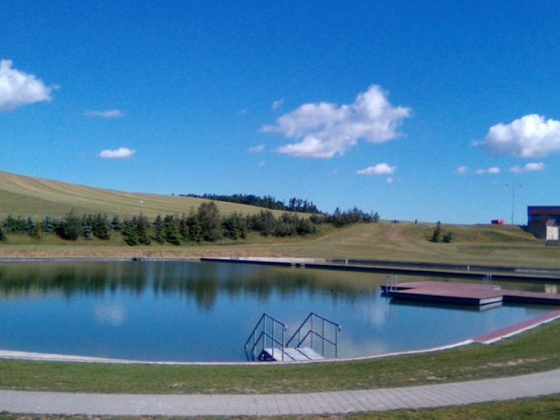 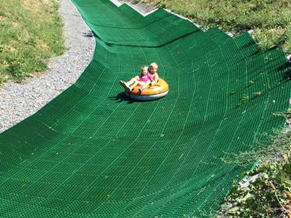 Více informací na třídních schůzkách 
 www.heipark.cz